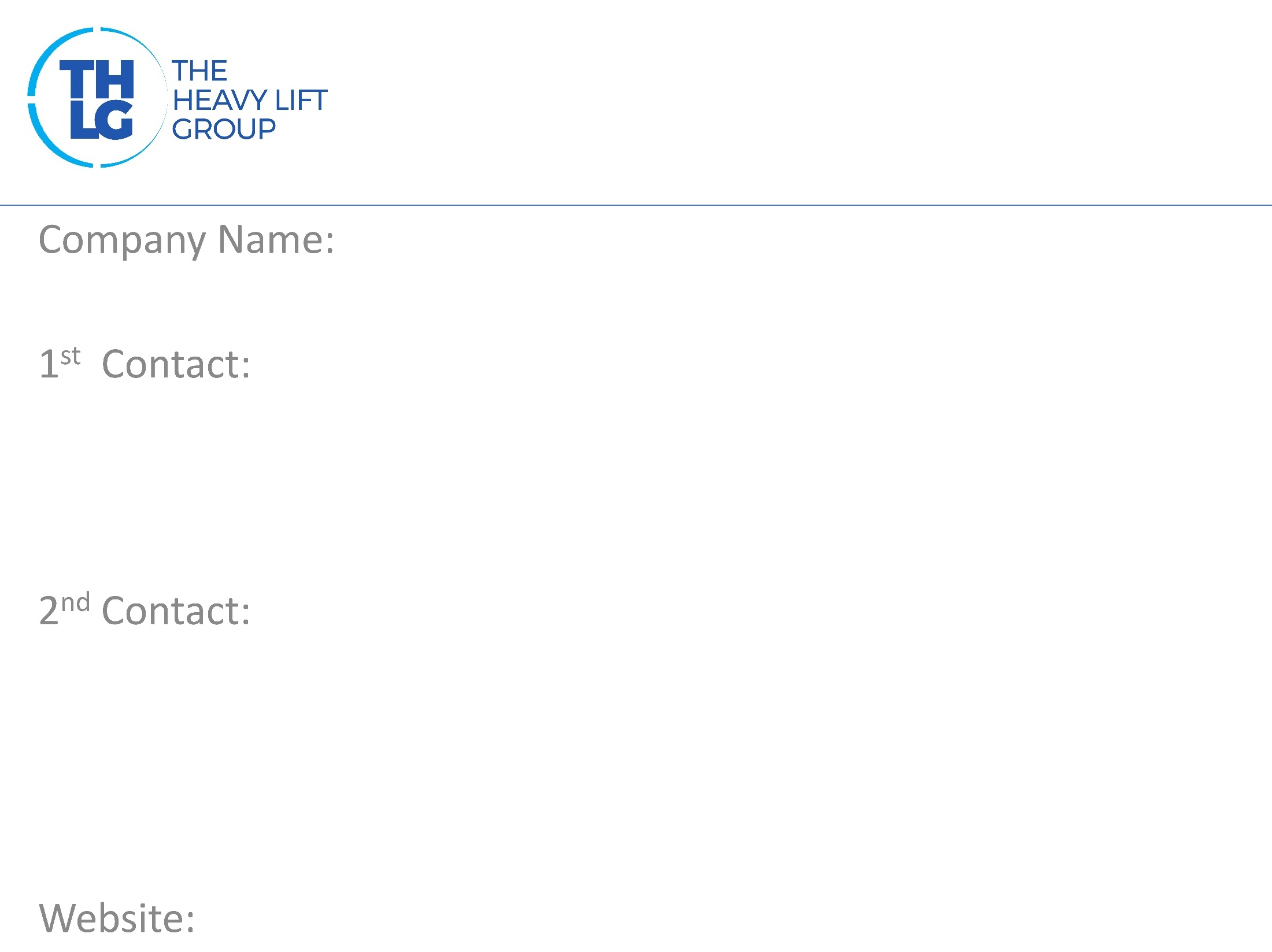 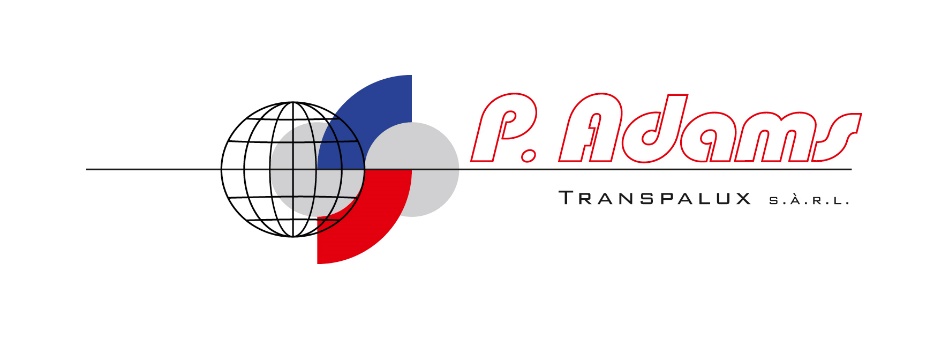 LUXEMBOURGTHLG member since 2009
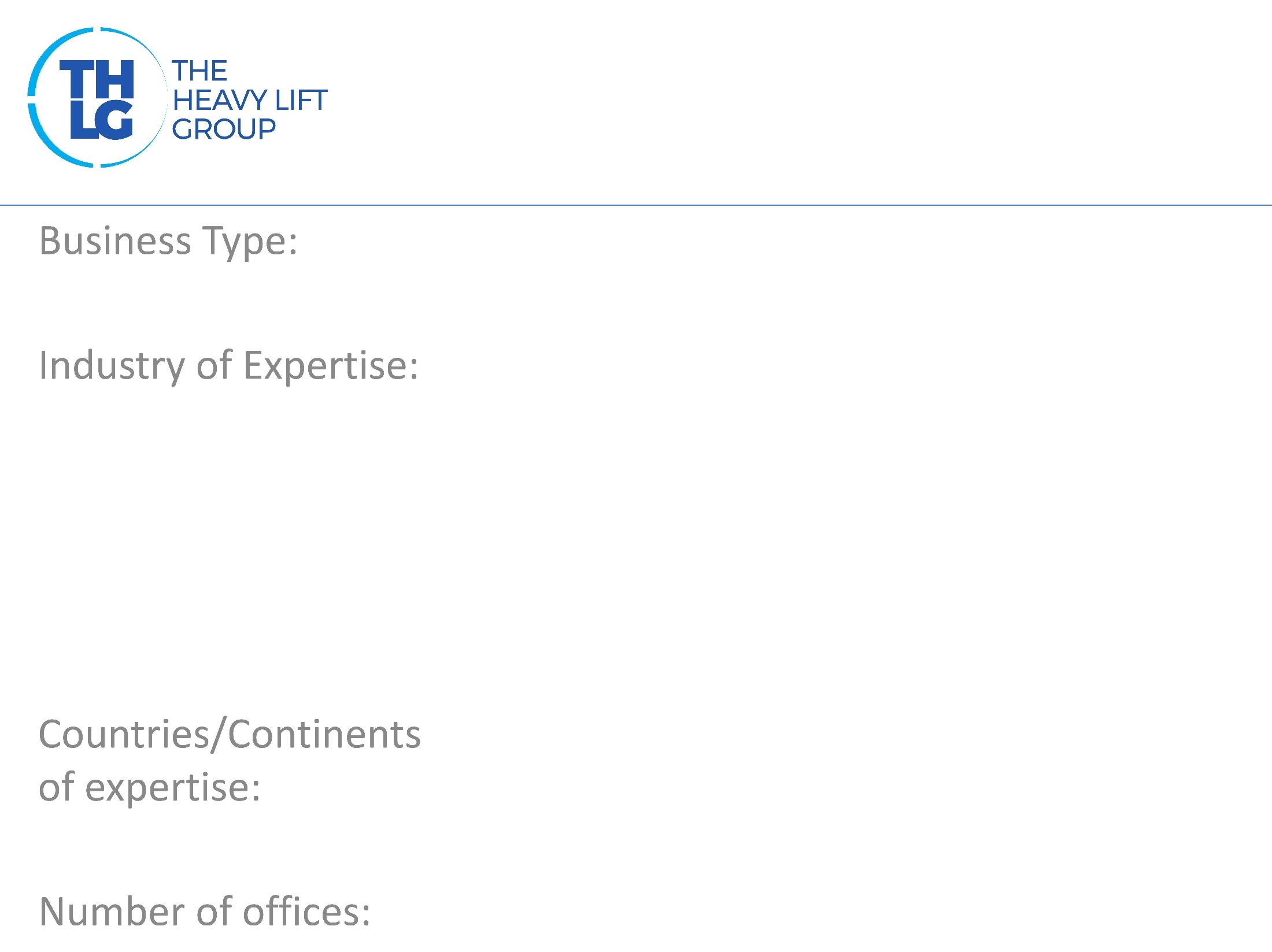 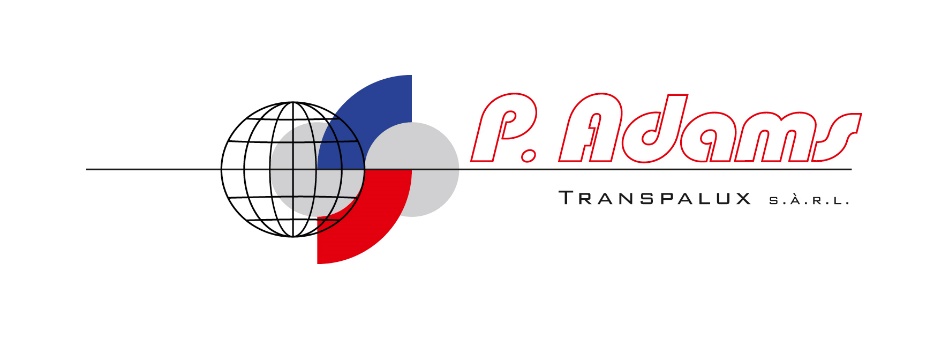 LUXEMBOURGTHLG member since 2009
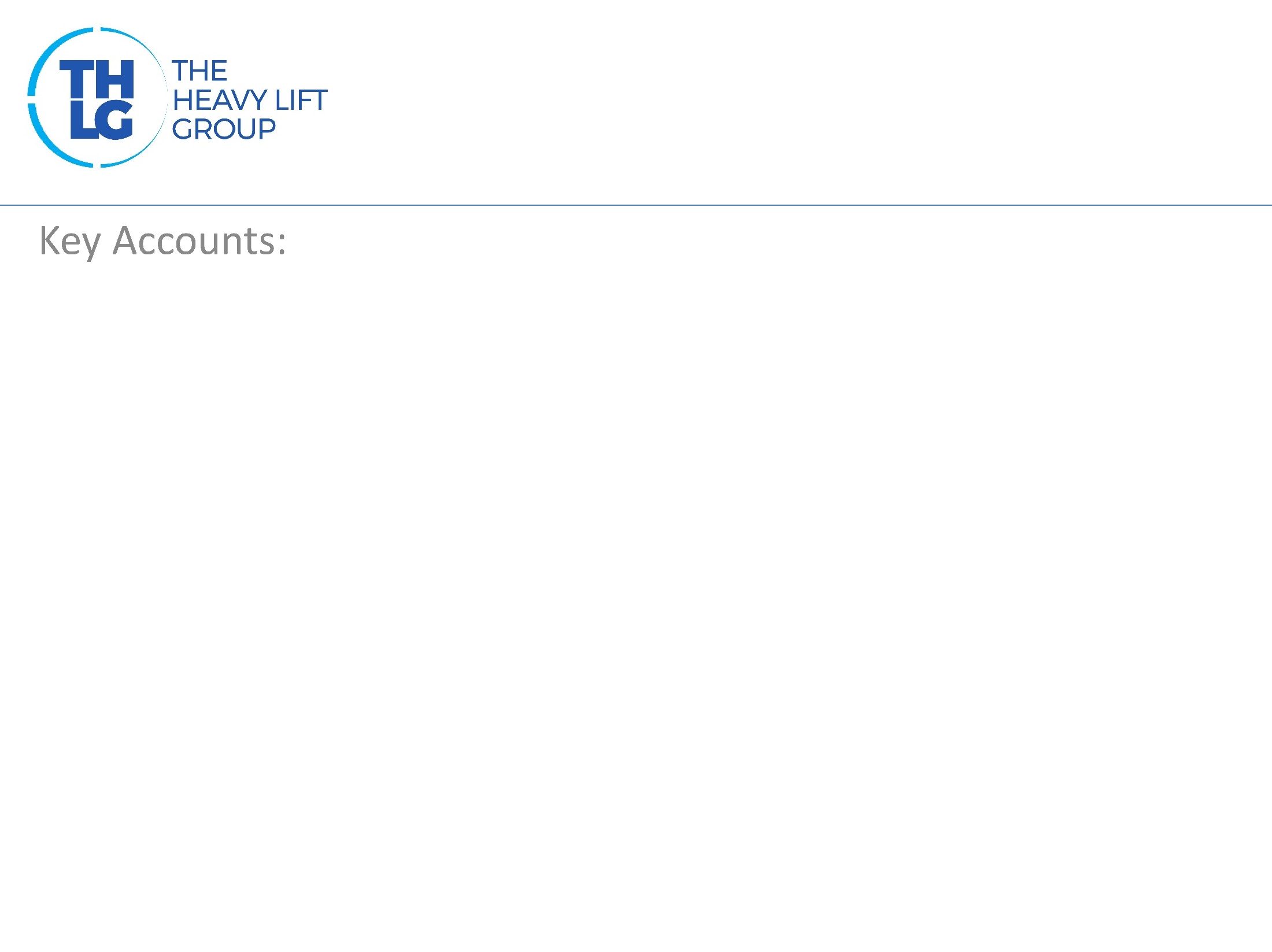 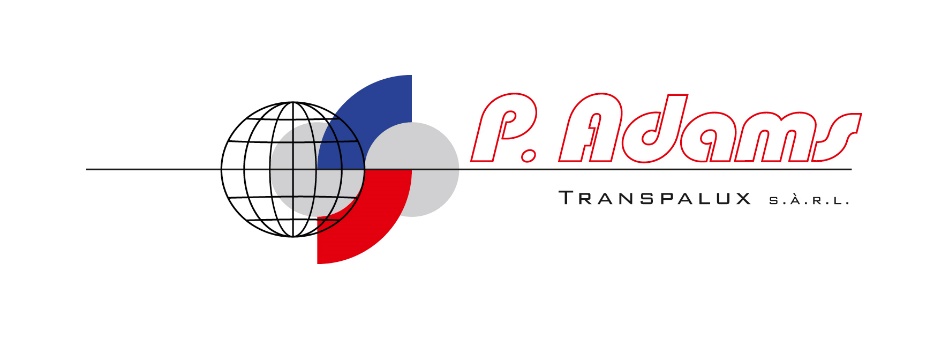 LUXEMBOURGTHLG member since 2009
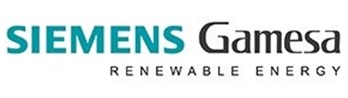 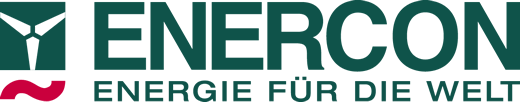 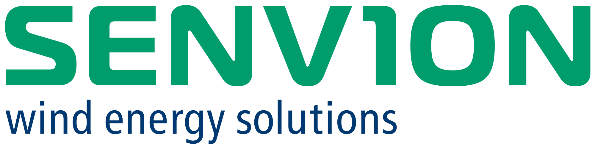 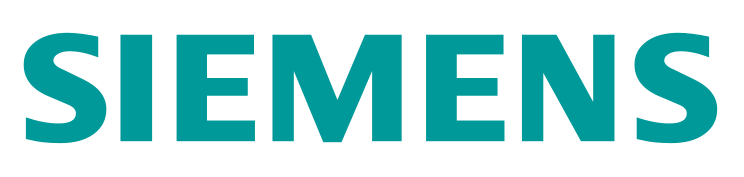 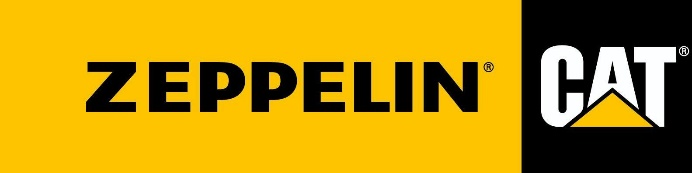 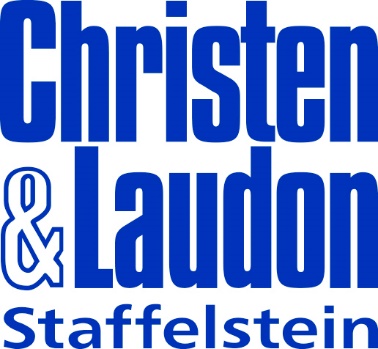 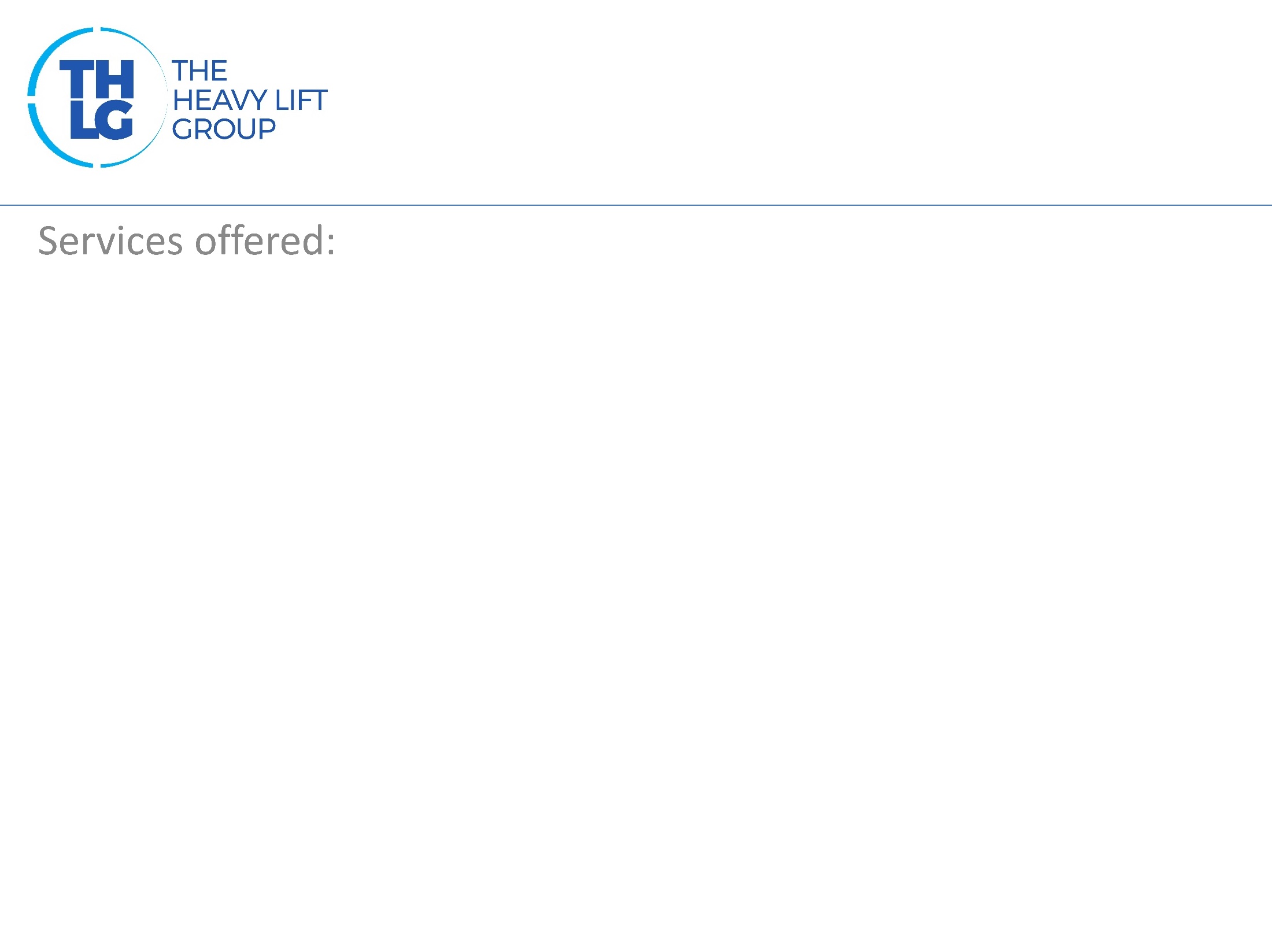 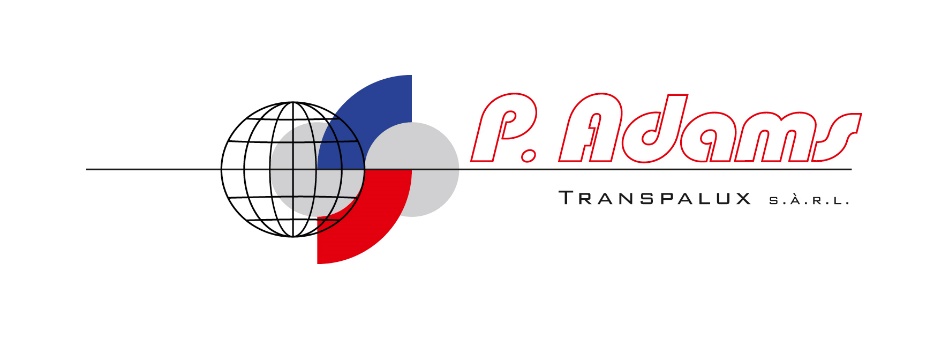 LUXEMBOURGTHLG member since 2009
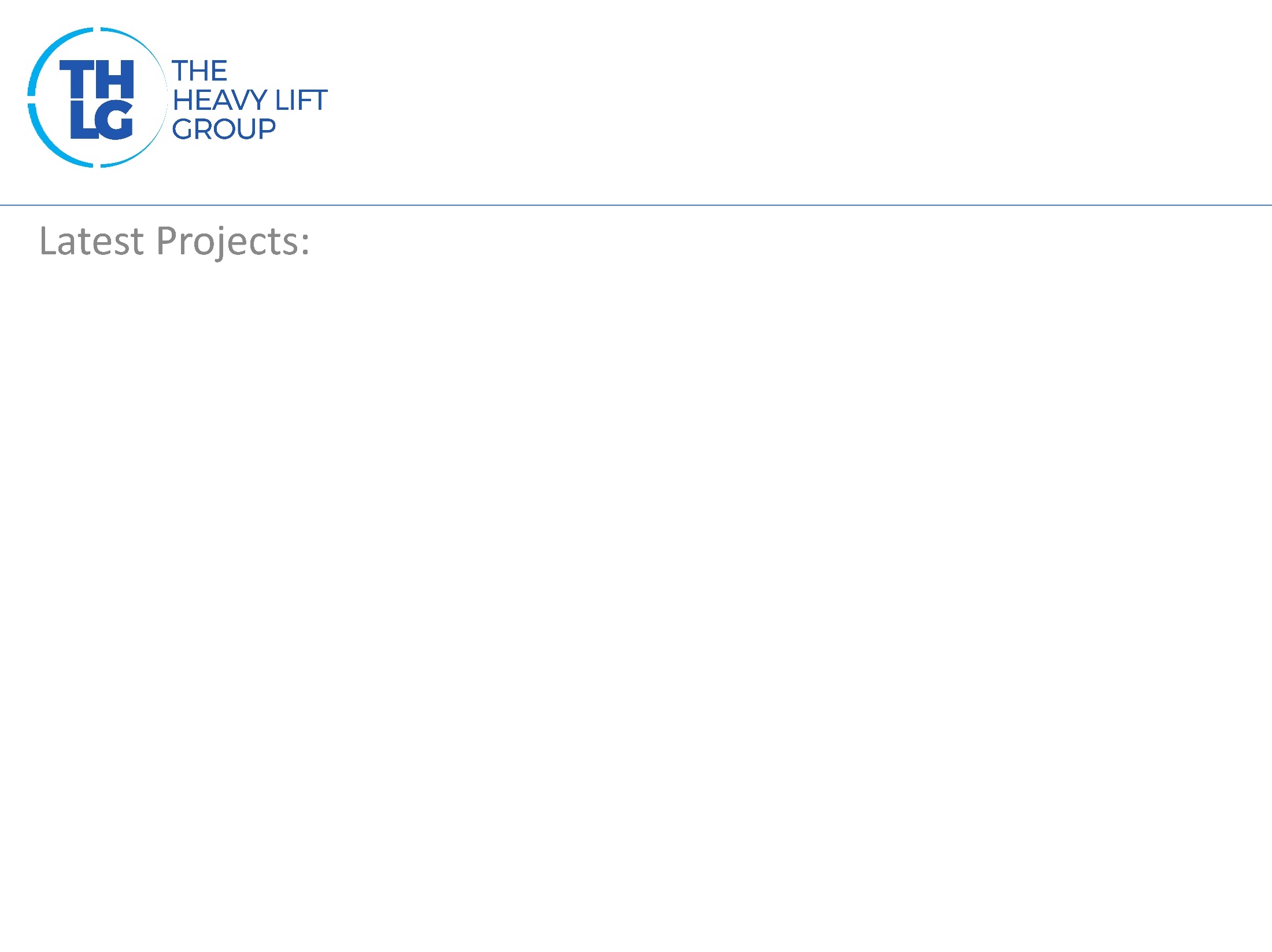 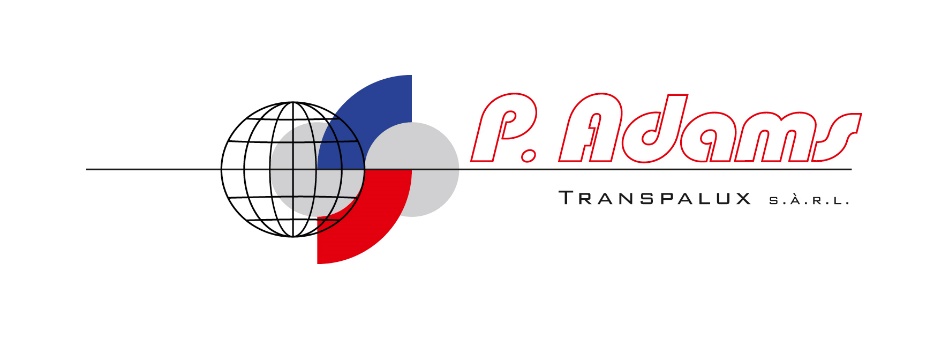 LUXEMBOURGTHLG member since 2009
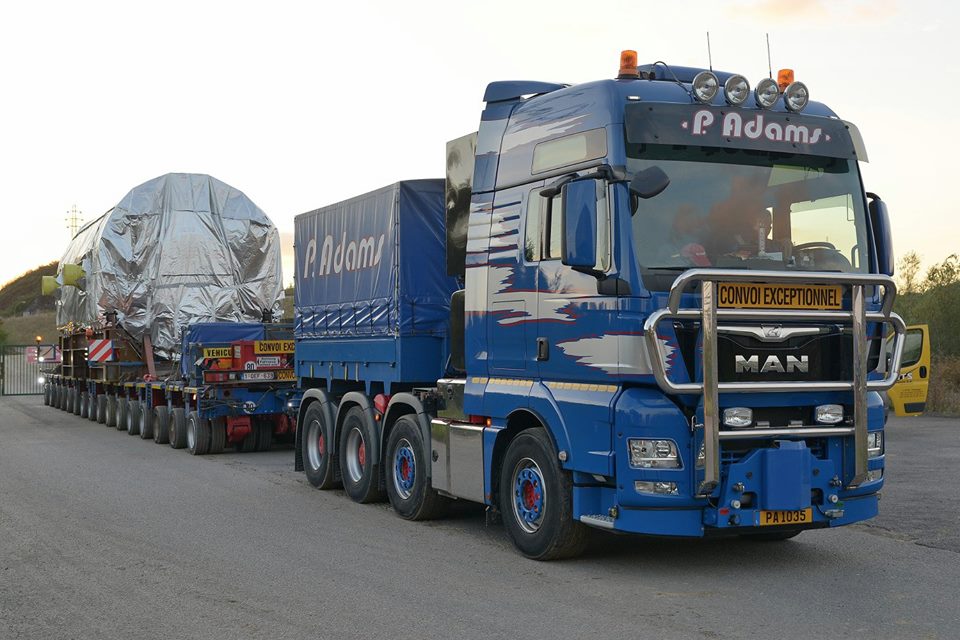 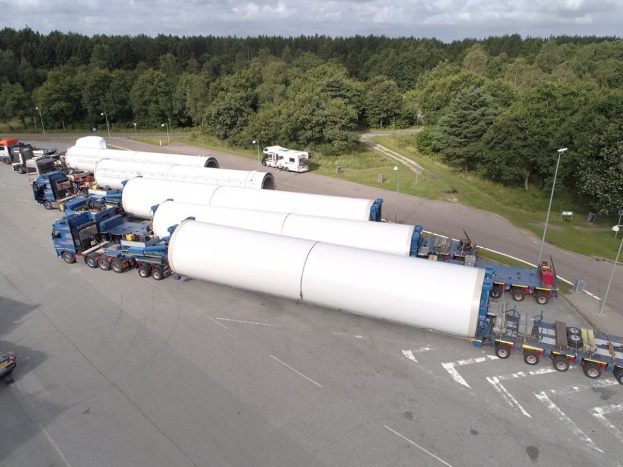 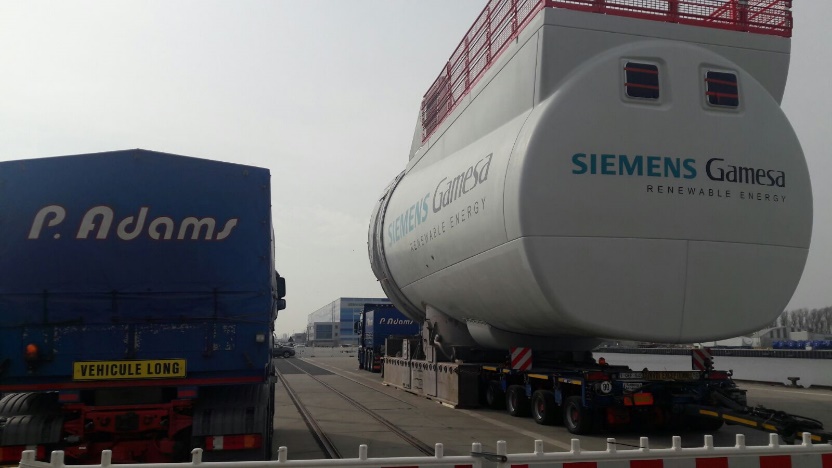 Offshore nacelle 290 to
Generator 180 to
Various tower sections
Participation in other Groups:
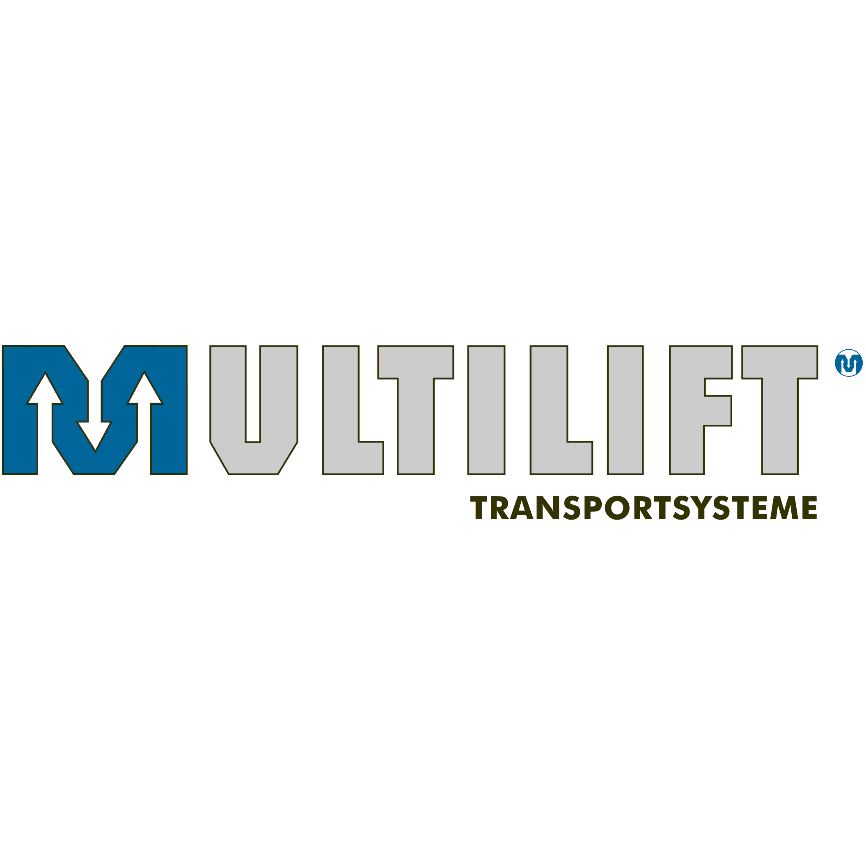 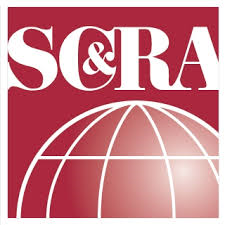 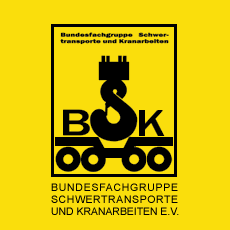